Plantenteelt vakdag
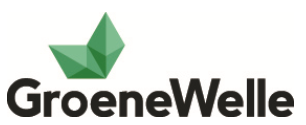 R. Soesman
Terugblik vorige periode
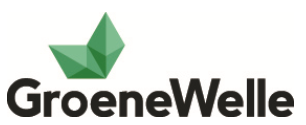 Wat hebben we in de vorige periode gedaan?
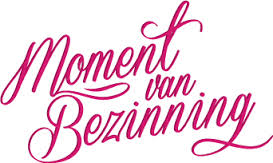 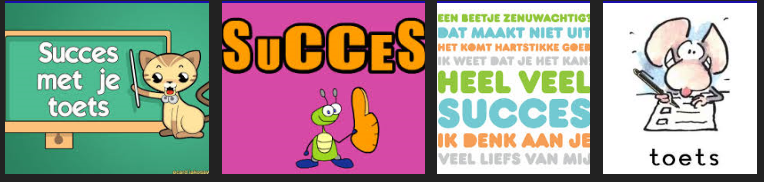 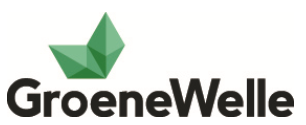 Les 1
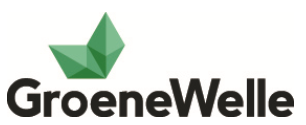 Planning

11:00 Aftrap; terugblik en theorie over de les van vandaag
11:30 Aan de slag met de opdrachten/Toets
12:00 Plantenkennis 
12:30 Zelf werken aan opdrachten en plantenkennis
13:00 Pauze
13:30 Zelfstandig werken aan opdrachten
15:15 Terugblik
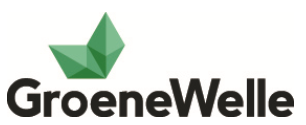 Aftrap: Samenwerken
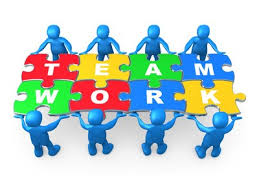 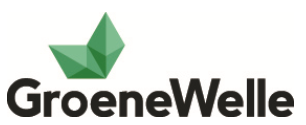 Aftrap: Samenwerken
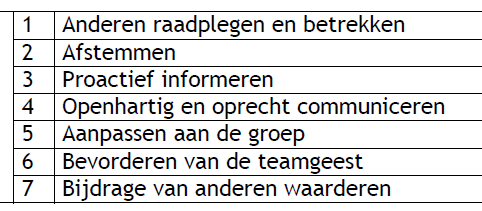 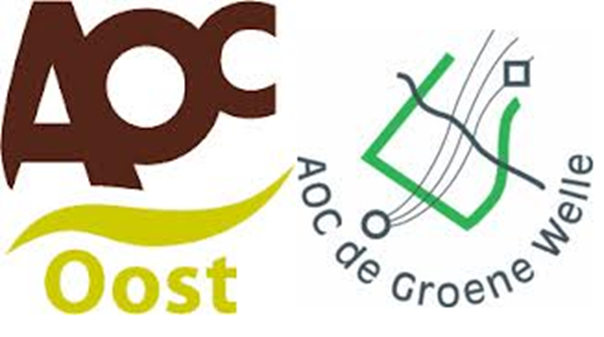 Les 1
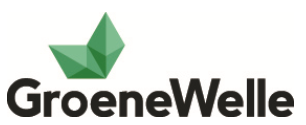 Voorkennis: 

Wat zijn leveringsvoorwaarden?
Wat is de maatvoering in de boomkwekerij?
Les 1
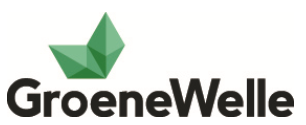 Theorie
Les 1
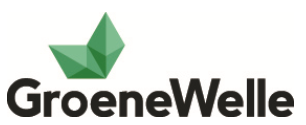 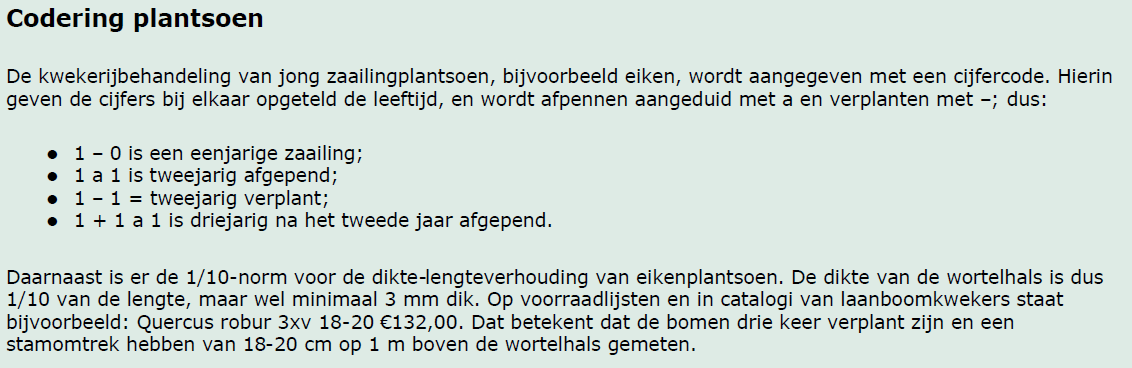 Les 1
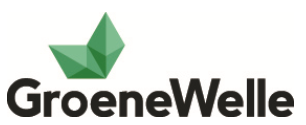 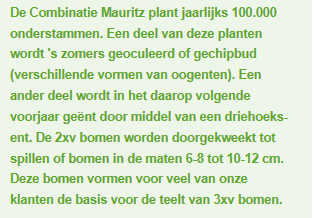 Les 1
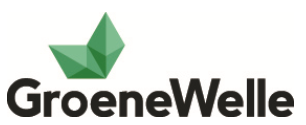 24 uurs levering 
Voordelen en nadelen?
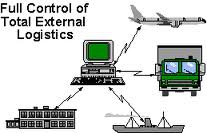 Les 1
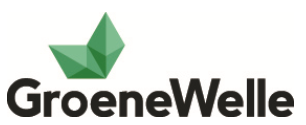 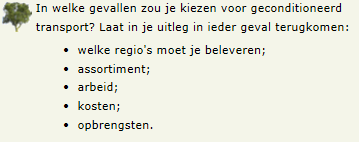 Les 1
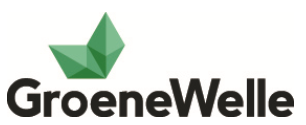 Zelfstandig werken aan de opdracht:

Niveau 2: Opdracht 1 t/m 3 van de webquest verkoopklaar maken.

Niveau 3&4: Opdracht 1 t/m 4 van de webquest verkoopklaar maken.
Les 1
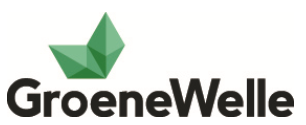 Evaluatie/reflectie: Samenwerken

Wat ging er goed en kan de volgende keer beter?
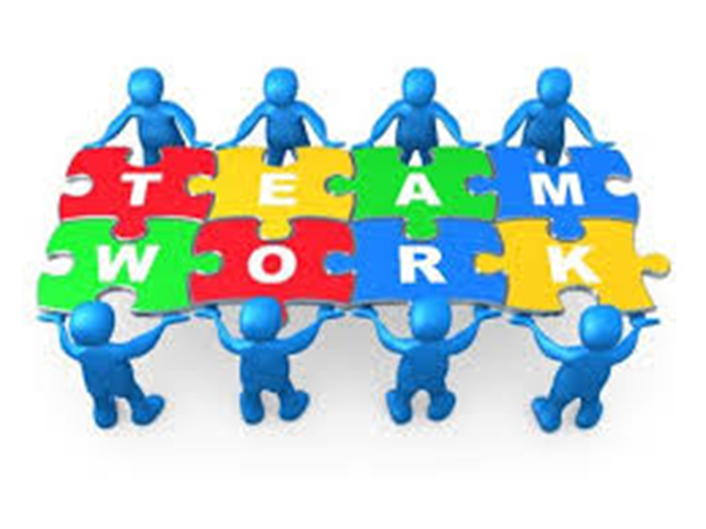